IOTA Membership and Subscription Numbers
Print
18 USA 			vs 28 in 2016 July
1 Outside USA 	vs 5 in 2016 July

Online-only
48 subscribers 	vs 71 in 2016 July

Net decrease of 37 members
IOTA Membership Trends
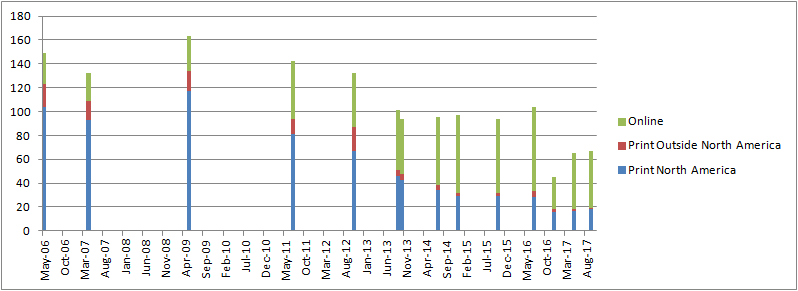 IOTA Financial Overview
Starting Balance: 	2016 July 21
$10,416.06

Ending Balance: 	2017 September 7
$10,496.81
	
Net increase in Balance:
$80.75
IOTA Financial Details
IOTA-VTI Royalties:	$392
Down $104 from last annual meeting
Last check lost due to recent move?
PayPal Balance:		$2764.04 
Up $1049.28 from last annual meeting
Layout/publishing not paid for many issues!
Expenses
JOA print costs		Consistent
Web service:		Still donated
Awards			Paid for last meeting
IOTA Business Items
JOA publication
Still behind on issues. Lost 2 issues from 2015, 1 from 2016 & behind 1 issue for 2017 …causing distribution problems! 
Membership need to write/submit more!
Online access
New password protocol seems to be working fine
Remembering passwords is the only problem.
Complaints
Hardly any…though maybe there should be.